BSÖ 201      (2 2) 3EGZERSİZ FİZYOLOJİSİ
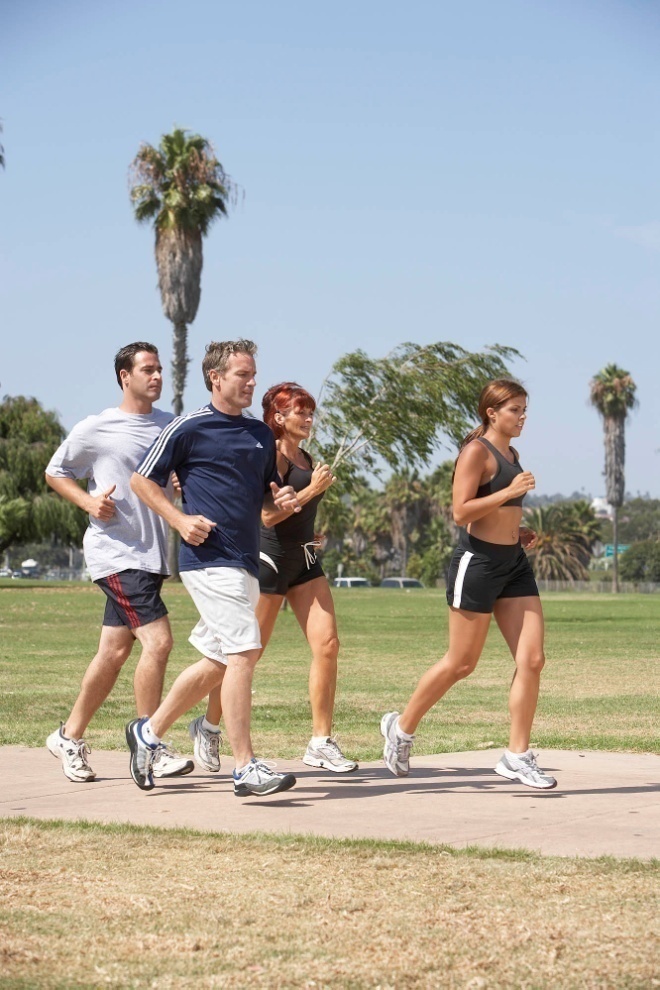 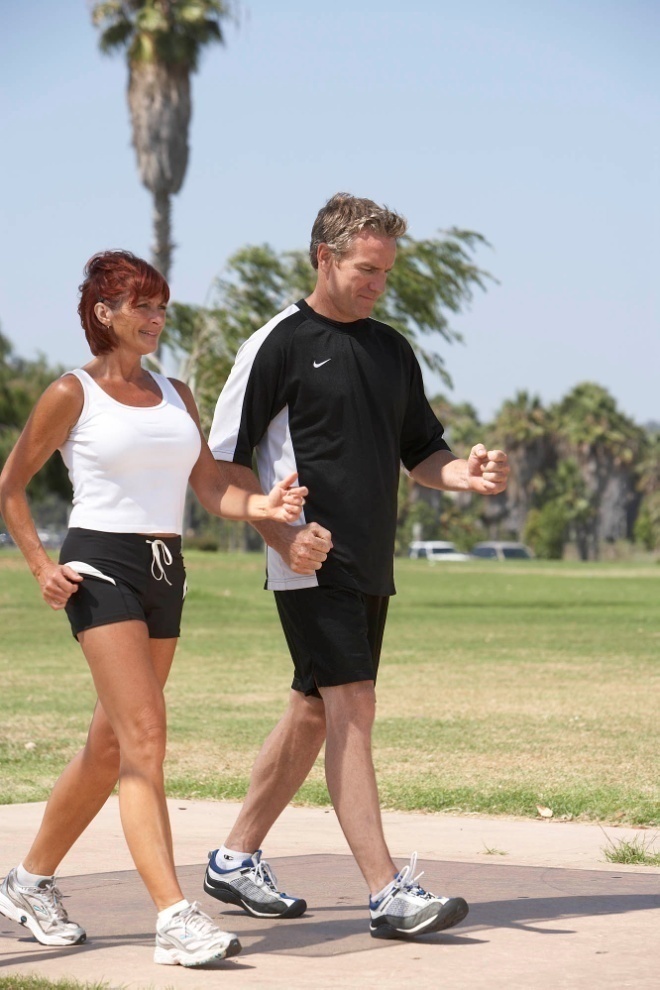 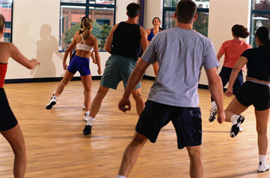 Ankara Üniversitesi
Spor Bilimleri Fakültesi
Beden Eğitimi ve Spor 
Öğretmenliği Bölümü
14.8.2017
Prof. Dr. Fehmi TUNCEL
1
Ölçümlerin Amaçları
SAĞLIK VE SAKATLIK RİSK ALANLARINI BELİRLEME
İLERDEKİ ÖLÇÜMLER İÇİN ŞU ANKİ FİTNES SEVİYESİNİ BELİRLEME
BİR EGZERSİZ PROGRAMI HAZIRLAMADA YARARLANMA
AMAÇLAR BELİRLEME VE MOTİVASYON SAĞLAMA
GELİŞİMİ DEĞERLENDİRME
14.8.2017
Prof. Dr. Fehmi TUNCEL
2
Ölçümlerin Dezavantajları
YILDIRICI  OLABİLİR  

CESARET KIRICI OLABİLİR

HER ZAMAN NET  VE GEÇERLİ DEĞİLDİR
14.8.2017
Prof. Dr. Fehmi TUNCEL
3
Dinlenme Kalp Atım (DKA)
DKA’NI BELİRLEMEDE KULLANILAN METOTLAR
PALPASYON (DOKUNMA, HİSSETME)
STETESKOP İLE ÖLÇME
ELEKTRONİK KALP ATIMI MONİTÖRÜ

DKA RADİYAL VE/VEYA KAROTİD ARTER NABIZ NOKTALARINDA ÖLÇÜLEBİLİR.

ORTALAMA BİR YETİŞKİNİN DKA  DAKİKADA  60-100 ATIM ARASINDADIR. 

ERKEKLERİN ORTALAMASI DAKİKADA 70 ATIMDIR.
KADINLARIN ORTALAMASI DAKİKADA 75 ATIMDIR.
14.8.2017
Prof. Dr. Fehmi TUNCEL
4
Dinlenme Kan Basıncı
SİSTOLİK KAN BASINCI/DİYASTOLİK KAN BASINCI.
SIFANCOMANOMETRE  (SPHYGMOMANOMETER), KAF (CUFF) VE STETESKOP KULLANILARAK ÖLÇÜLÜR.
MİLİMETRE CİVA (MMHG) OLARAK İFADE EDİLİR.
TEKRARLAYAN ÖLÇÜMLER ARASINDA, DOLAŞIMIN NORMALE DÖNMESİNE İZİN VERMEK İÇİN 30 - 60 SANİYE BEKLEMENİZ GEREKİR.
14.8.2017
Prof. Dr. Fehmi TUNCEL
5
Ulusal Sağlık Enstitüsünün (NIH-ABD) 2003 Yüksek Kan Basıncı Raporu
14.8.2017
Prof. Dr. Fehmi TUNCEL
6
Kaynaklar
Scott K. Powers and Edward T. Howley (1990). Exercise Physiology – Theory and Application to Fitness and Performance. Wm. C. Brown Publishers.
Edward L. Fox, Richard W. Bowers and Merle L. Foss (1989). The Physiological Basis of Physical Education and Athletics. Em. C. Brown Publishers, Dubuque, Iowa.
Michael L. Pollock, Jack H. Wilmore and Samuel M. Fox III (1978). Health and Fitness Through Physical Activity. John Wiley & Sons.
William D. McArdle, Frank I. Katch and Victor L. Katch (1981). Exercise Physiology-Energy, Nutrition and Human Performance. Lea & Febiger, Philadelphia.
Brian J. Sharkey (1990). Physiology of Fitness. Human Kinetics Publishers, Inc.
14.8.2017
Prof. Dr. Fehmi TUNCEL
7